МДОУ « Журавушка»
Развитие познавательной активности в процессе ознакомления с объектами неживой природы.
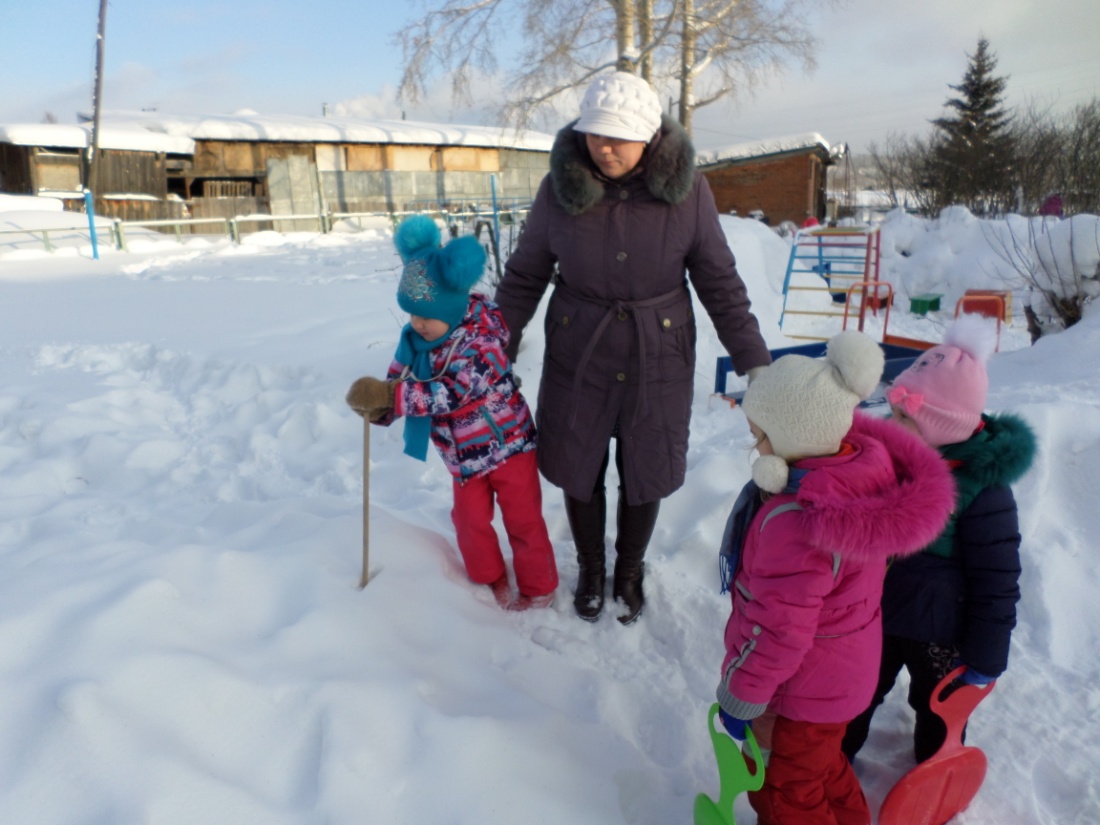 Воспитатель:
 Шиндина Н.Ю
Неживая природа – это объективная реальность мира, которая непосредственно 
и непрерывно оказывает влияние на развитие детей дошкольного возраста. 
Дети способны познавать не только внешнюю сторону физических явлений, но и 
некоторые несложные связи, отношения между ними и закономерности, такие, 
как различные состояния веществ, переход веществ из одного состояния в другое 
(вода в твердом, жидком, газообразном состоянии), свойства воздуха (он есть 
повсюду, его можно обнаружить, он имеет вес, может сжиматься), свойство 
магнита притягивать к себе металлические предметы, способность песка пропускать 
через себя воду и т. д.
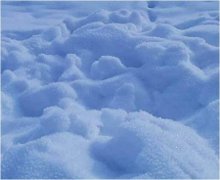 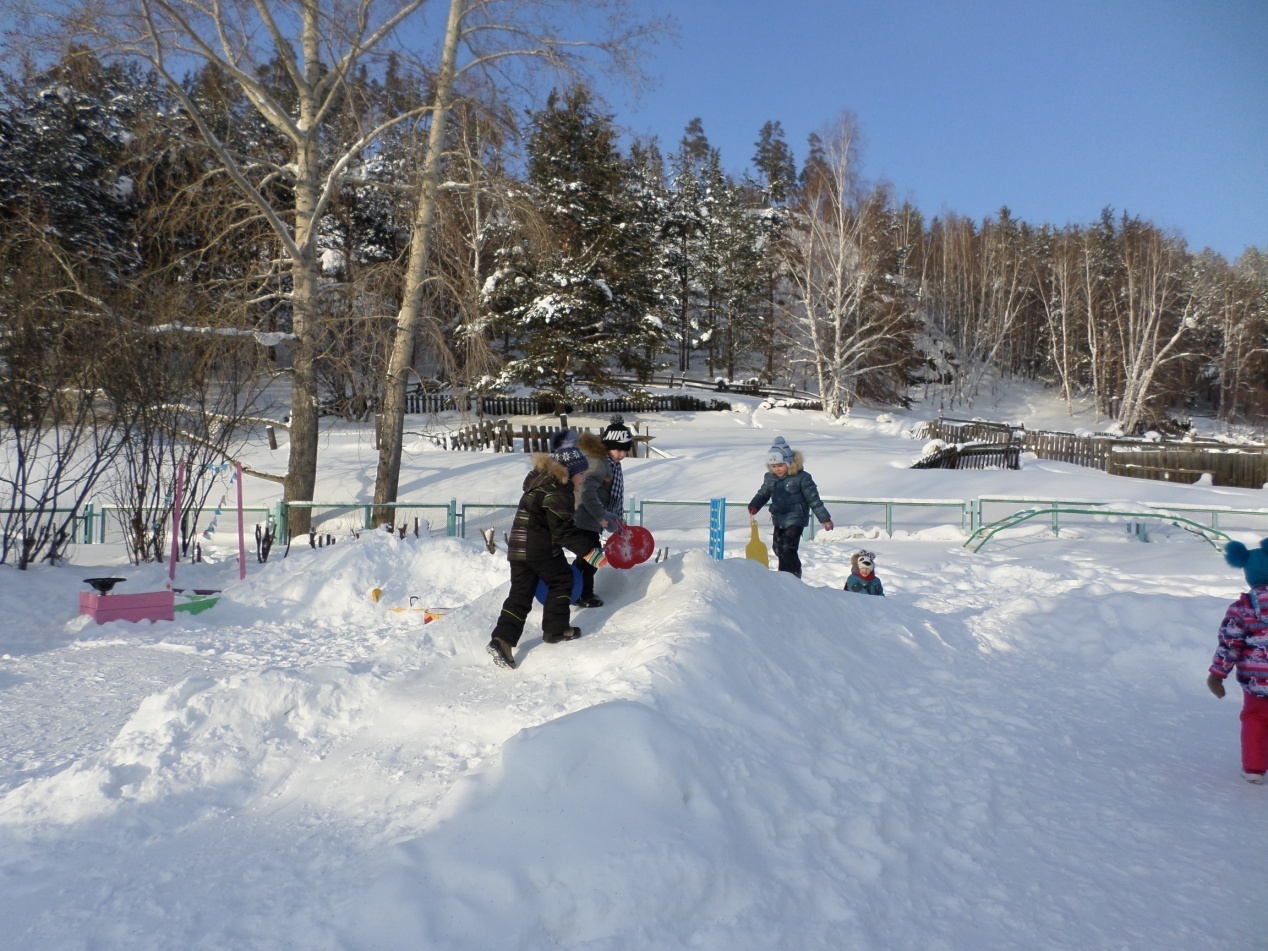 Выявление скрытых свойств явлений неживой   природы, которое происходит под непосредственным руководством воспитателя, положительно влияет на формирование у дошкольников материалистических представлений 
о природе и составляет основу понимания более сложных физических явлений.
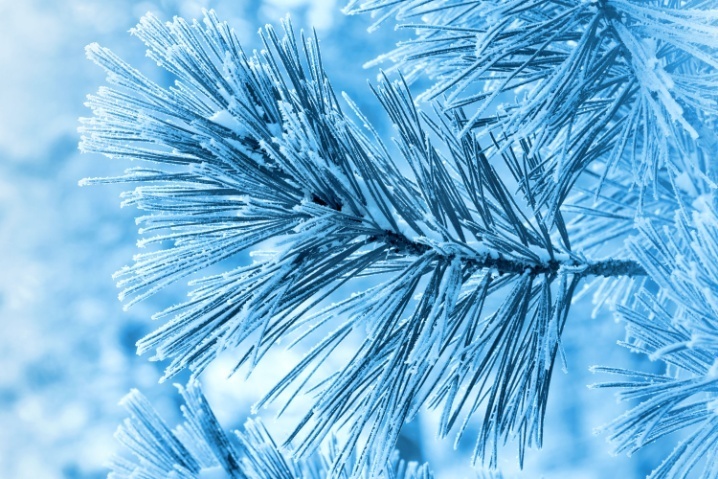 Измерение высоты снежного покрова
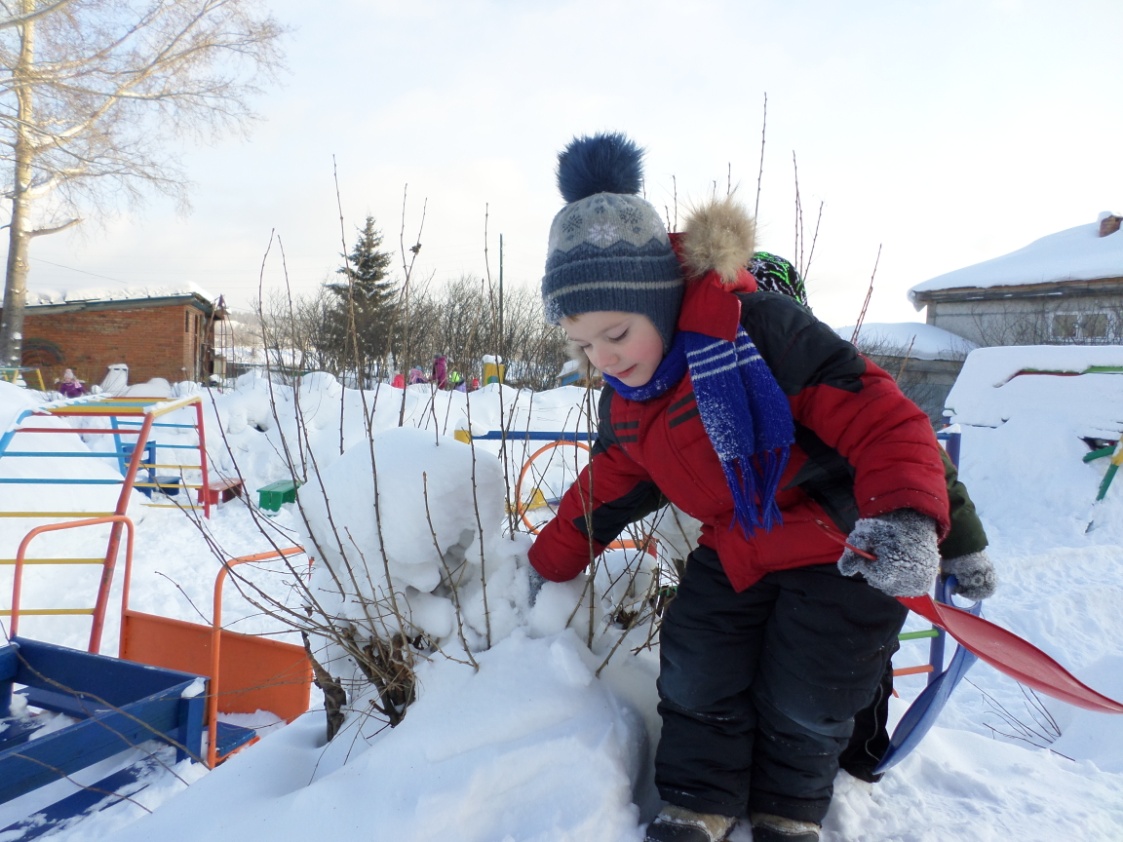 Особое внимание в старшей группе уделяется умению целенаправленно наблюдать и анализировать природные явления, сравнивать объекты природы, устанавливать более глубокие связи между ними, делать обобщения. Для этого мы используем разнообразные методы: наглядные, практические и словесные.
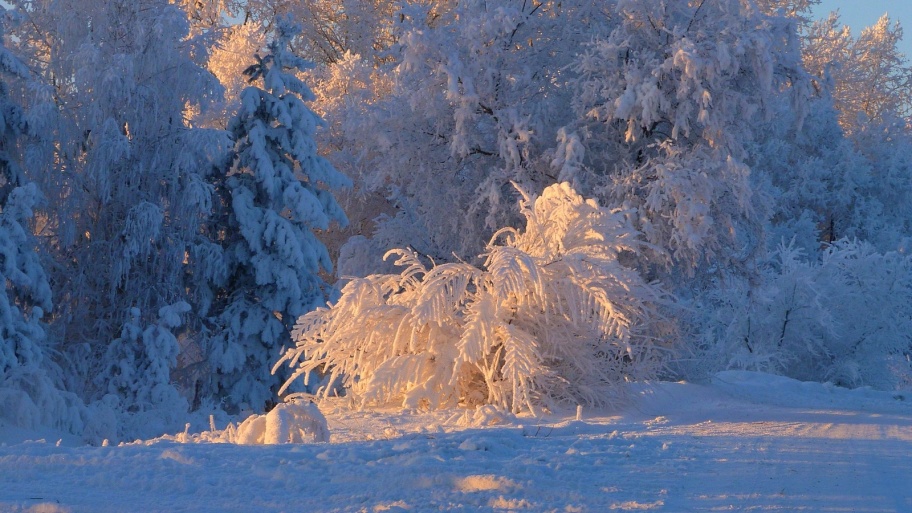 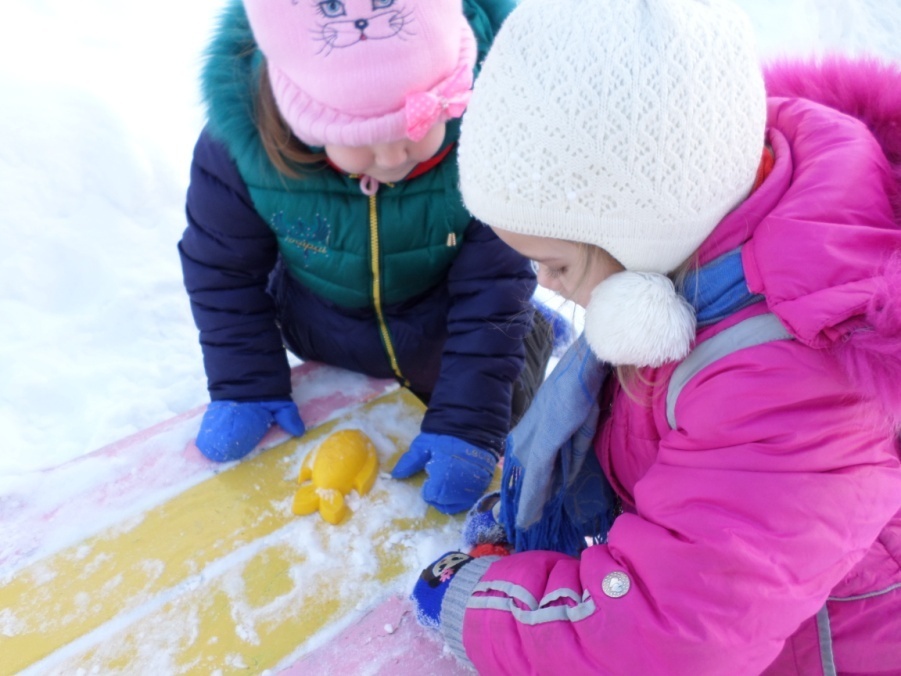 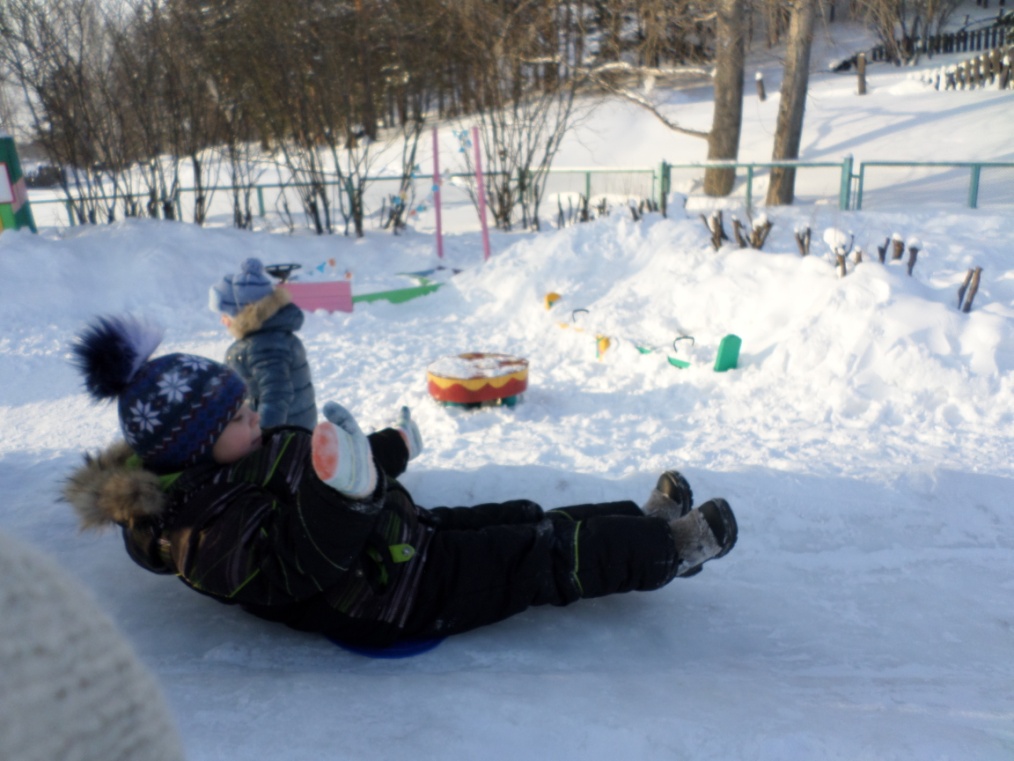 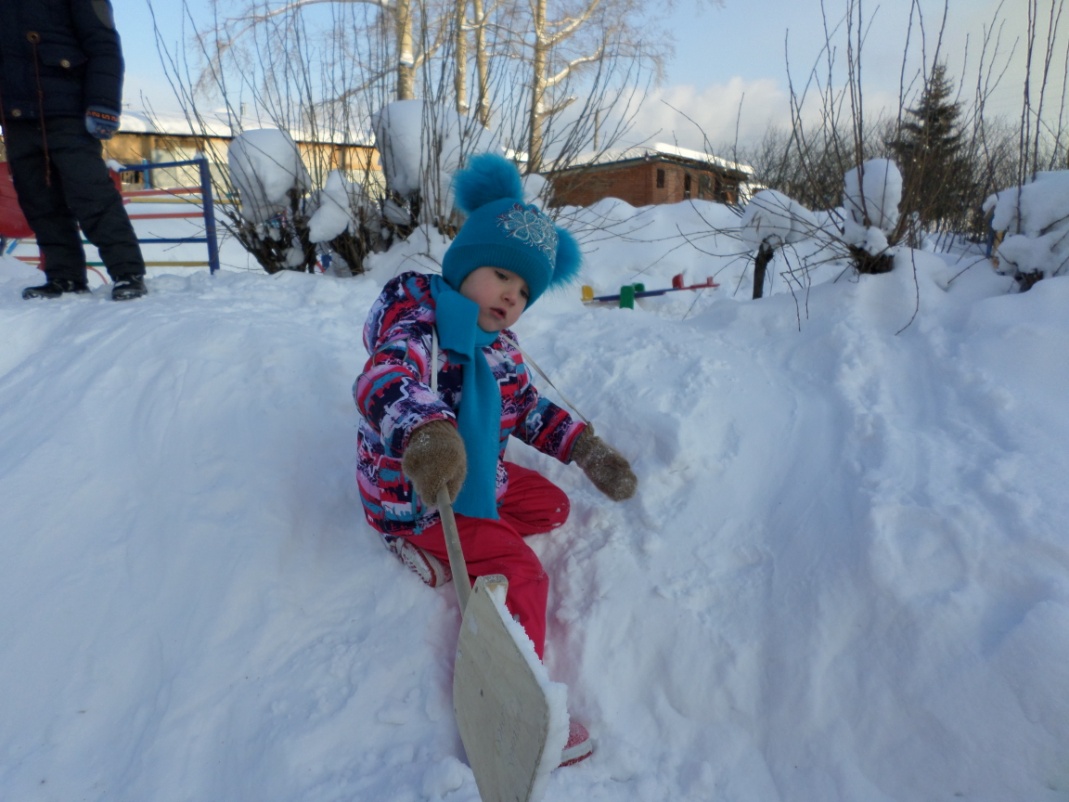 План наблюдения за снегом на территории детского сада во время прогулки.
-художественное слово-загадка про снег.
-Чем покрыта земля зимой?
-Везде ли одинакова высота снежного покрова ?
-Потрогайте снег: какой он ?
-какого цвета снег? Отличается ли он цветом и плотностью на дорожках, у дерева, на игровой площадке ?
Свойства снега
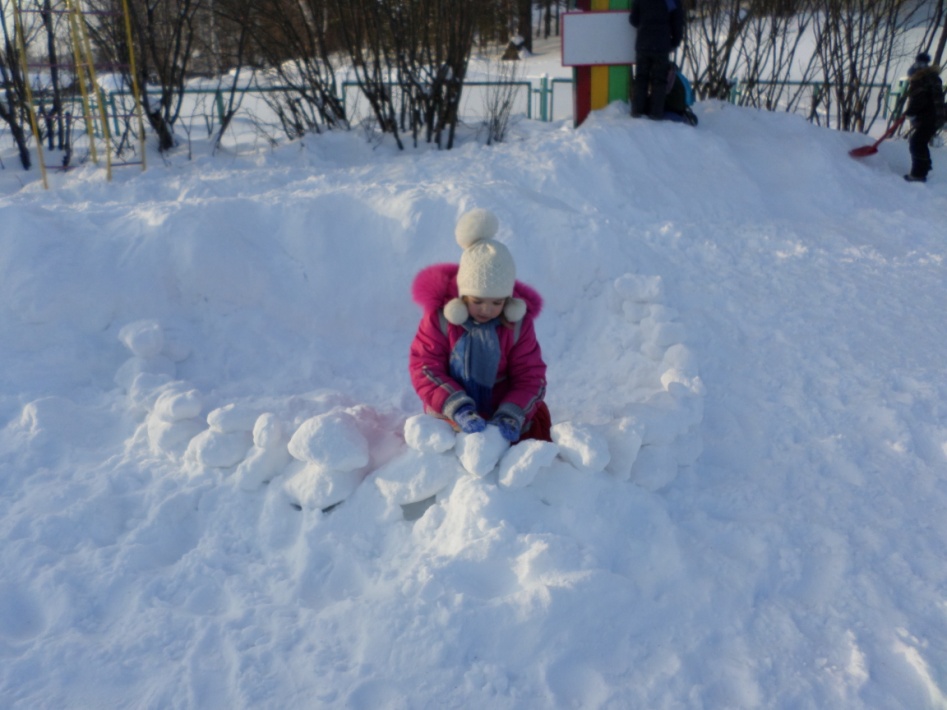 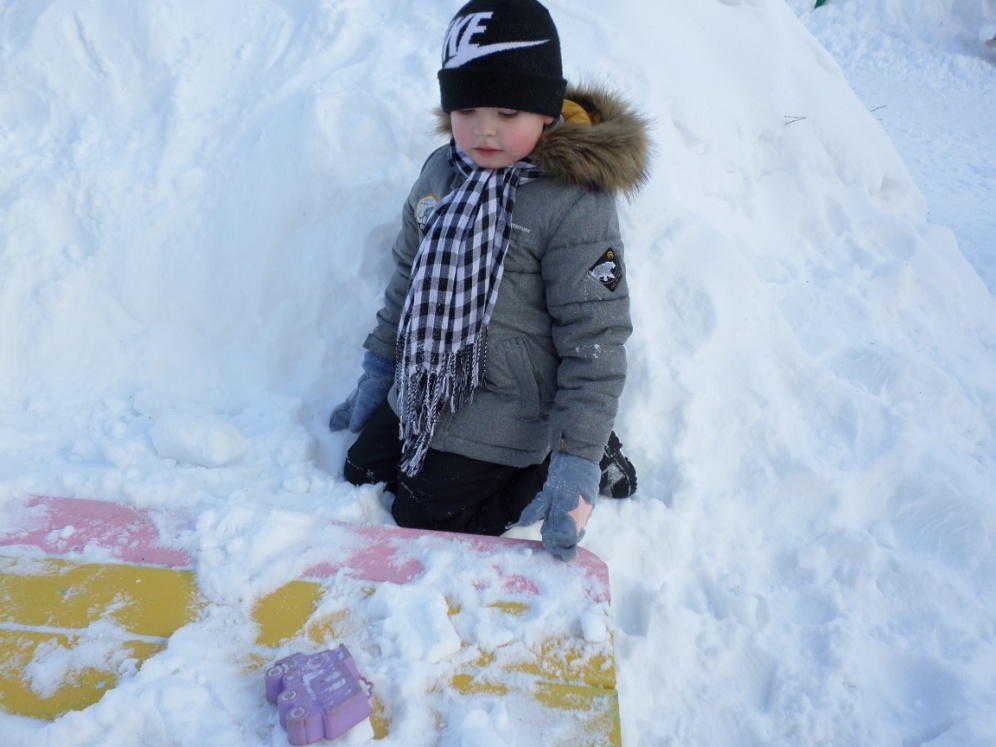 Измерение глубины снежного покрова
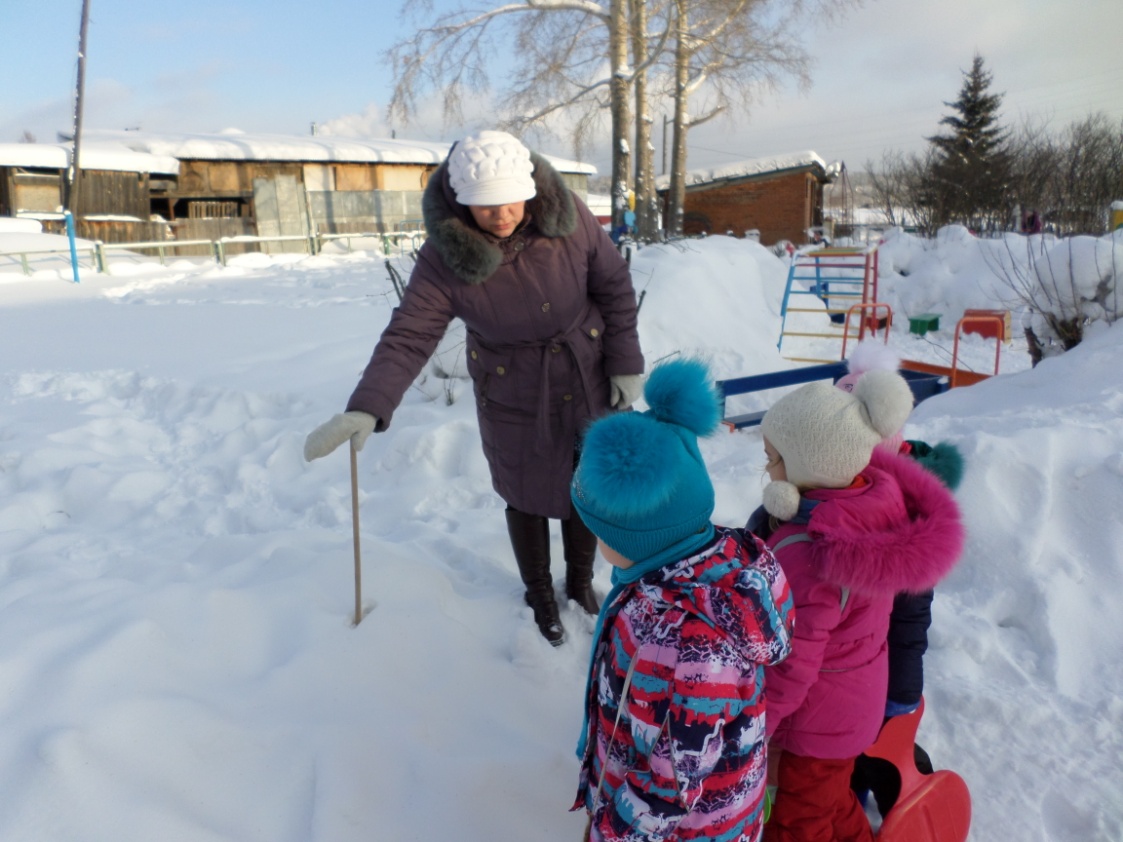 Спасибо за внимание